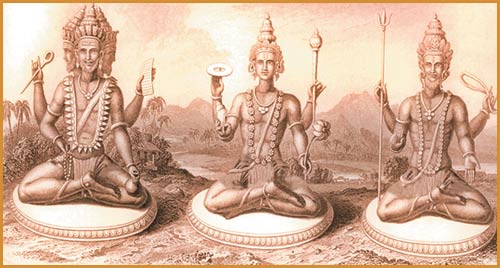 Hinduismo
Dioses múltiples:
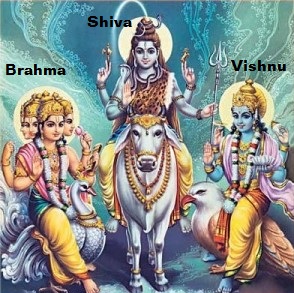 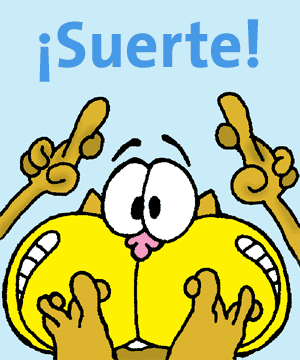 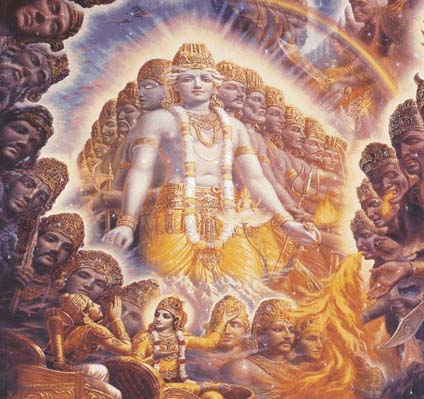 Hindúes adoran a muchos dioses, creen que son aspectos de un mismo Dios Supremo, Brahman. 
Tienen personalidades similares a los humanos, otros representan la buena suerte o la guerra.
Tres de los dioses más importantes son Vishnu, Shiva y Brahma.
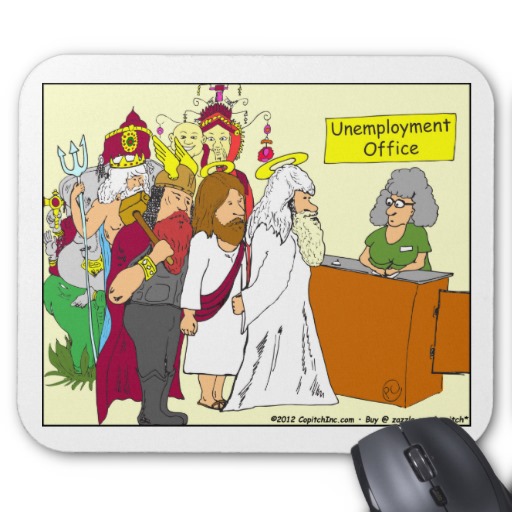 Brahman
Brahman es el nombre de un Dios supremo y el Espíritu del hinduismo. 
Brahman creyó, mantiene, destruye  el universo. 
Todo en el mundo, cada alma humana, es parte de Brahman.
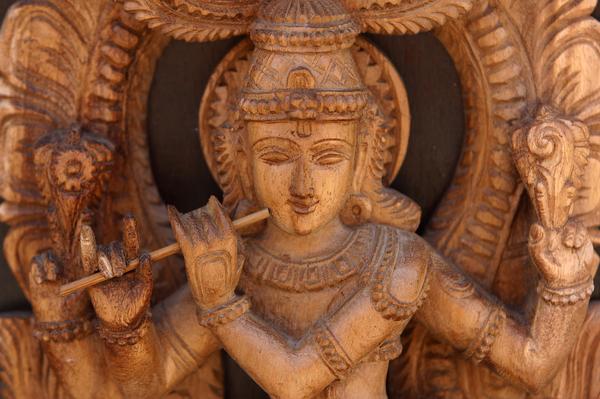 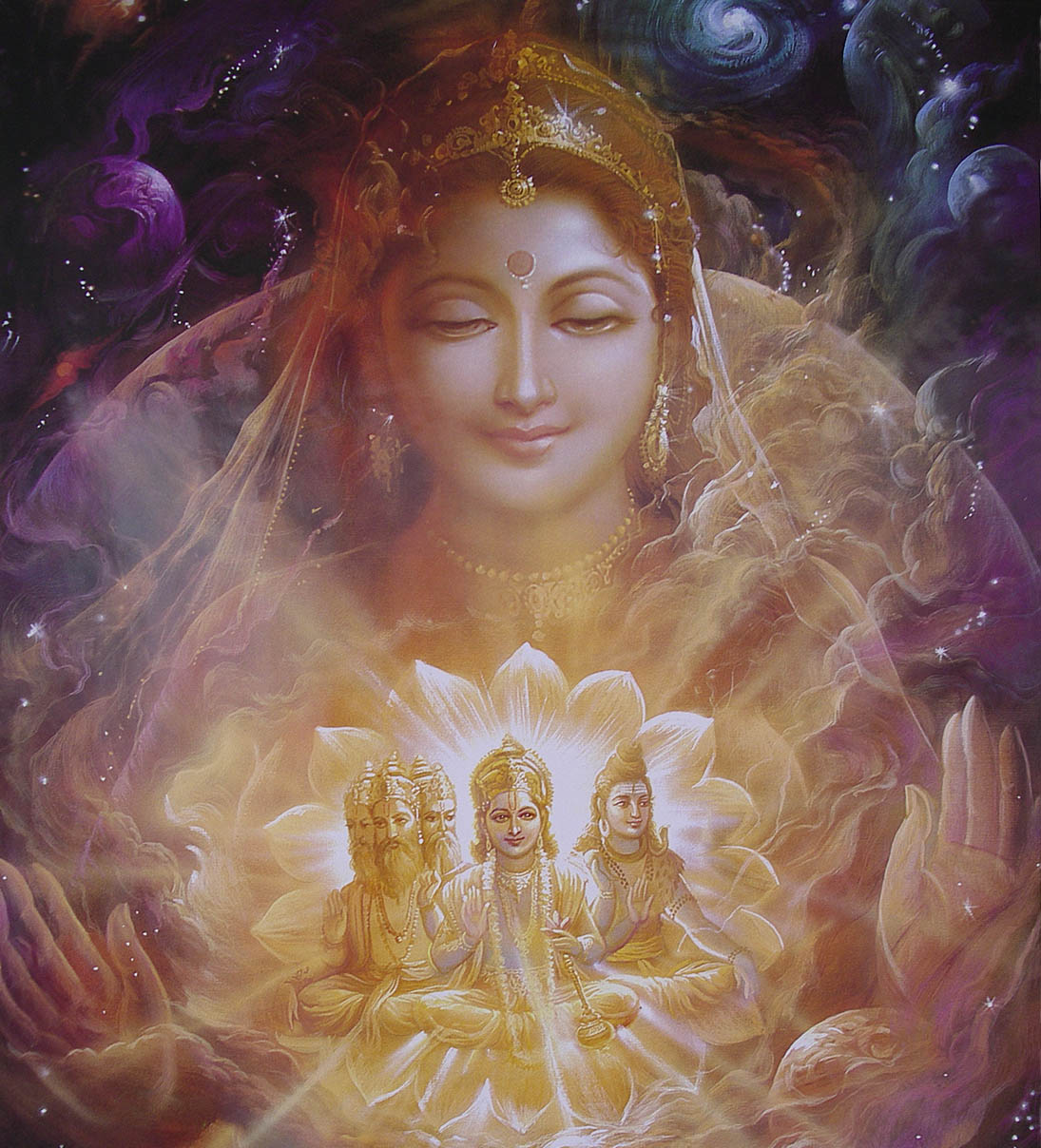 Dharma
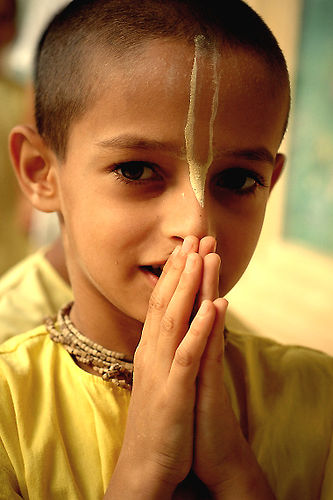 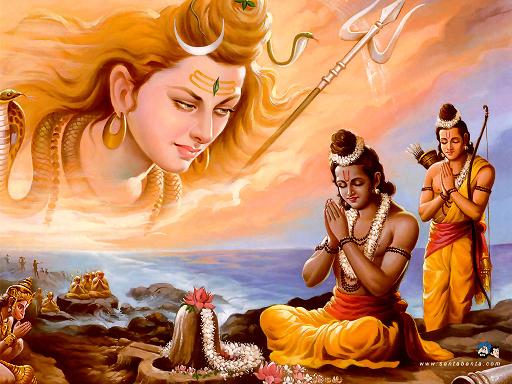 Dharma significa “apoyar”. 
Dharma se refiere a la responsabilidad moral. 
Es el sistema de normas y valores hindúes siguen en su vida. 
"lo que hay que hacer” o la buena actitud.
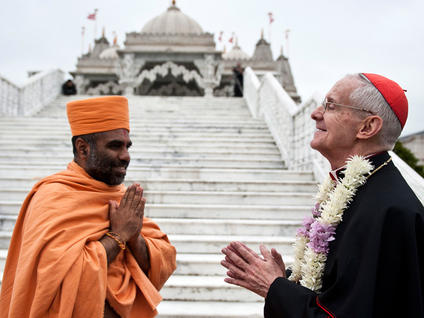 Karma
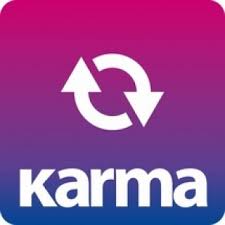 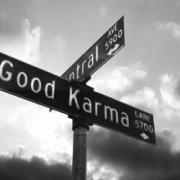 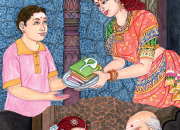 Hindúes creen que la karma es las acciones buenas y malas de un alma humana.
Cuando una persona muere, el alma deja el cuerpo y renace en otro cuerpo. 
Las buenas o malas acciones en una vida influyen en su destino en la vida futura.
Samsara
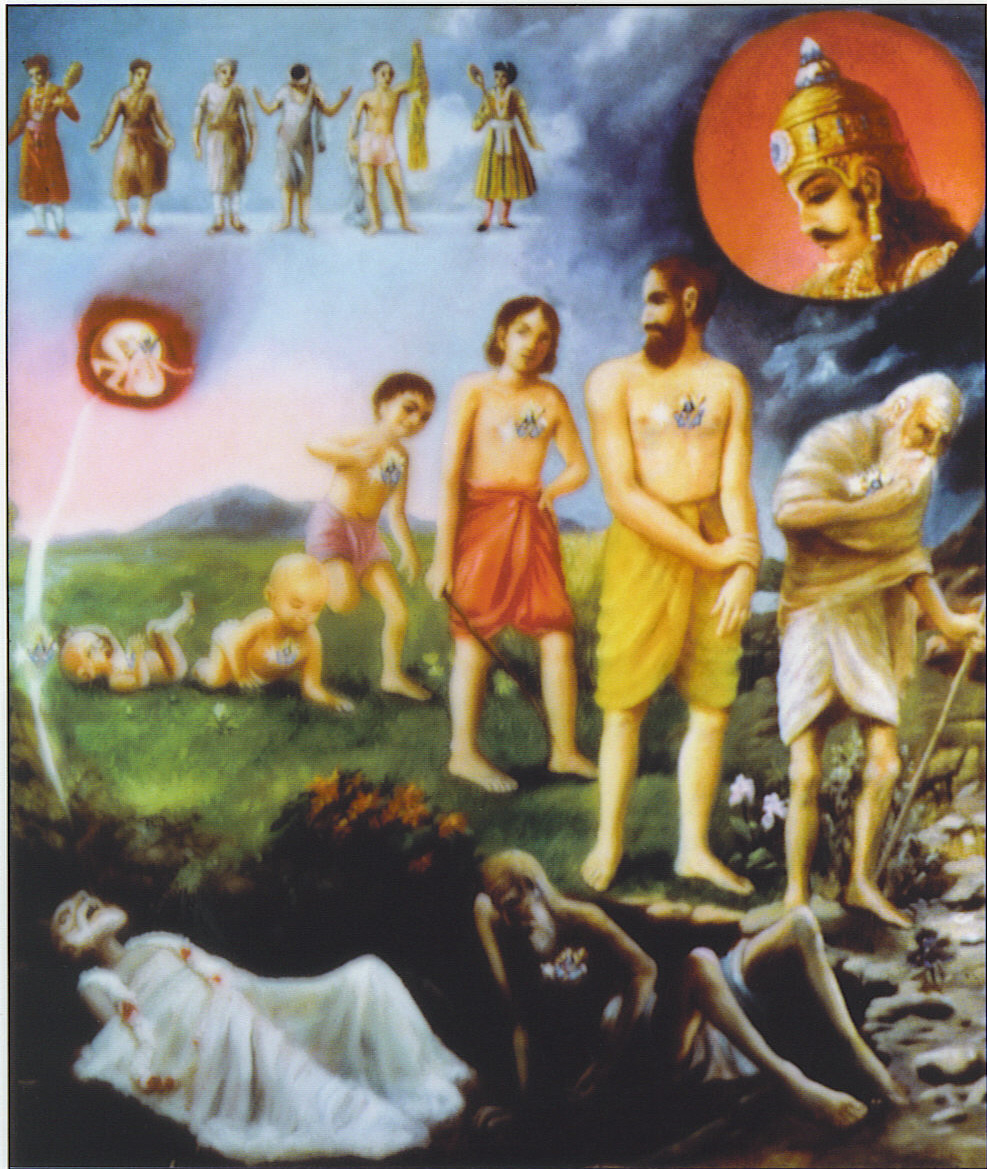 Samsara es el ciclo continuo de nacimiento, muerte y renacimiento.

Los hindúes lograran moksha. 

Solo siguiendo el camino del dharma, karma y balancear una relación de fe.
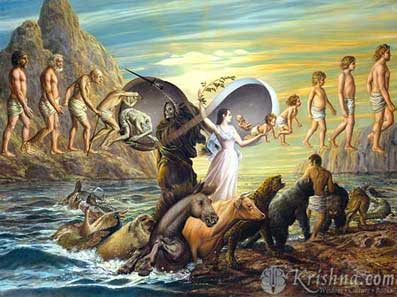